Textbook Analysis
Dr. Arev Merza Astifo
2022-2023
Scope
Textbook 
Analysis
Textbook Analysis 
Procedures and Phases (stages) 
McGrath (2013)
Textbook
English  Language  Teaching  (ELT)  textbooks  play  a  very  important  role  in  language classrooms. In some situations, they serve as the basis for many language inputs that learners receive and language  practices  that  occur in the classroom. They  may  provide  the  basis  for the  content  of  the  lessons,  the  balance  of  skills  being  taught,  and  the  kinds  of  language practice the students take part in. Materials should make students learn. 
They should also be the resource books for ideas and instructional activities as well as giving teachers  rationales for  what  they  do.  In  addition,  materials  also  should  be  suitable  with  students'  needs.
The Roles of Textbook
Indeed, teachers and students also need a source to be used as guidance in the classroom. Therefore, textbooks  become  the  main sources on daily  basis.  However,  textbooks must be used appropriately in order to  achieve the objectives. Here are some  of the roles  of textbook in teaching. 
Firstly,  a  textbook  is  an  aid factor of teaching and learning. textbook  is  an  almost  universal  element  of  teaching  and guidance for a teacher, a memory aid for pupils, and a permanent record for measuring what has  been  learnt. 
 Secondly,  a  textbook  can  also  become  the  supplement  for  teachers’ instruction in classroom. 
Thirdly, a textbook for inexperienced teachers can provide ideas on kinds of materials and techniques for teaching . In addition, a textbook can be the guidance for teachers in giving the systematic  materials  for  the  students.
Analysis?
Analysis is the process of breaking a complex topic or substance into smaller parts in order to gain a better understanding of it..
detailed examination of the elements or structure of something.
The  objective  of  the textbook  analysis  is  to  know  about  how  much a textbook meets  the  requirements  of  a good  EFL  textbook.
Textbook Analysis
Textbook analysis is the systematic analysis of the text materials including the structure, the focus, and special learning assists..
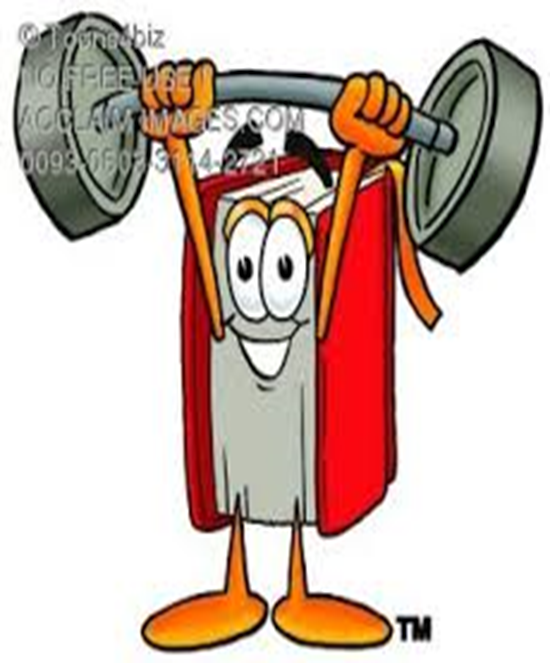 Why we analyze textbooks?
Textbook evaluation is very important because it not only provides useful information for teachers,  but also plans learning settings 
for students…
For curriculum designing
Long-term and short term planning
The analysis phase will involve identifying these kinds of information:
The aims of the unit
The  objectives of each activity .
Skills addressed .
Topics covered.
The content of each activity with examples from the book(ex: grammar, vocabulary or pronunciation)
The cultural factor is available or not?
The techniques that are used for the presentation of the content
Three stages:
There are generally three different stages at which a textbook can be evaluated: 
pre-use, 
while-in-use
after-use or Post -use. 
As suggested by McGrath (2013) each stage of evaluation bears its own significance.
Evaluation
Textbook evaluation can be divided into separate phases: pre-use (also known as pre-evaluation), during use (or in-use) and after use (or post-use).

Pre-evaluation: Most textbook evaluation schemes distinguish two essential stages that are necessary at the pre-evaluation phase: a description, and an interpretation phase. 
In the first phase, the contents of the book have to be carefully described in terms of scope and sequence, organization, and the types of texts and exercises contained within.
Description phase:
These kinds of information:
Aims and objectives of the book.
Level of the book.
Skills addressed.
Topics covered.
Situations it is intended for.
Target learners.
Time required.
Components.
Number and length of units.
Organization of units.
Pre-Evaluation: Interpretation Phase
This stage of evaluation is more difficult since it involves subjective judgments, and these often differ from one person to another. A number of checklists have been developed to assist at this stage of Pre-evaluation. However, checklists involve somewhat subjective categories and usually need to be adapted to reflect the particular book under consideration. In general, textbook evaluation addresses the following issues:
Goals: What does the book seek to achieve and how clearly are its learning outcomes identified?
Syllabus: What syllabus framework is the book based on? Is the syllabus adequate or would it need to be supplemented (e.g. through additional activities for grammar or pronunciation)?
Pre-Evaluation: Interpretation Phase
Theoretical framework: What language-learning theory is the book based on?
Methodology: What methodology is the book based on? Is it pedagogically sound?
Language content: What kind of language does it contain and how authentic and relevant is the content? Is it an appropriate level of difficulty for the learners?
Other content: What topics and themes are covered and are they appropriate for the target learners?
Organization: Is the book well organized into units and lessons, and within lessons are the purposes of activities clearly identified? Do units have a coherent, consistent organization and do they gradually progress in difficulty throughout the book?
Pre-Evaluation :Interpretation Phase
Teacher appeal: Does the book look easy to teach and is it self-contained, or would the teacher need to develop supplementary materials to use with it? Would it require special training or could it be used by teachers with limited experience, and by both native-speaker and non-native-speaker teachers?
Learner appeal: How engaging would it be for learners? How would they rate the design of the book (including the photos and illustrations), the topics and the kinds of activities included? Is the material clearly relevant to their perceived language-learning needs? Are self-study components included?
: What other components does the book include, such as teacher’s book, workbook, tests, and digital and web-based support? Are all of these components published and available?
Price: Is the book affordable for the intended buyers?
Evaluating during and after use
In terms of the classroom experience, however, and overall learner satisfaction, in-use evaluation focuses on how well the book functions in the classroom, and depends on monitoring the book whilst it is being used by collecting information from both teachers and students. Information collected can serve the following purposes:
Teachers’ reviews: Written reviews by a individual or groups of teachers on their experiences with the book, and what they liked or didn’t like about it.
Students’ reviews: Comments from students on their experiences with the book.
Post-use evaluation serves to provide information that will help decide if the book will continue to be used for future programmes.
Detailed information from textbook-evaluation processes, often conducted over a lengthy period, is a primary source of input when publishers decide to develop new editions of textbooks. Therefore, teachers may have a profound effect on the future direction of textbooks they are currently using.
Evaluation during and after the use
The benefits of these processes:
To provide feedback on how well the book works in practice and how effectively it achieves it aims.
To document effective ways of using the textbook and assist other teachers in using it.
To keep a record of adaptations that were made to the book.
This monitoring process may involve ongoing consultation with teachers to address issues that arise as the book is being used and to resolve problems that may occur. For example:
Is there too much or too little material?
Is it at the right level for students?
What aspects of the book are proving least and most effective?
What do teachers and students like most or least about the book?
Approaches for monitoring
Various approaches to monitoring the use of a book are possible:

Observation: Classroom visits to see how teachers use the book and to find out how the book influences the quality of teaching and learning in the lesson.
Record of use: Documentation of what parts of the book were used or not used and what adaptations or supplements were made to the book and why.
Feedback sessions: Group meetings in which teachers discuss their experiences with the book.
Written reports: The use of reflection sheets, or other forms of written feedback (e.g. blogs and online forums), in which teachers make brief notes about what worked well and what did not work well, or give suggestions on using the book.
Ian McGrath
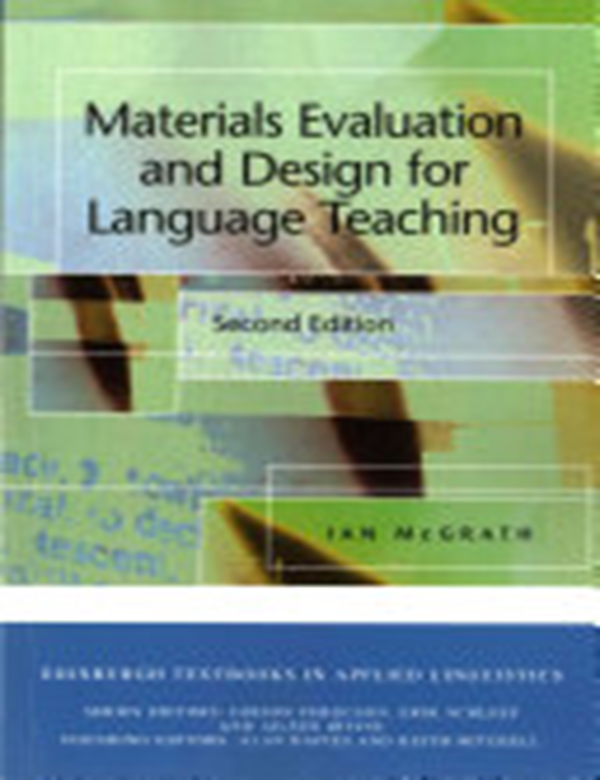 Author: Ian McGrath
Materials evaluation and design for language teaching

2nd edition (2013)

Provides a systematic approach to the selection and subsequent 
evaluation of textbooks..
The Sunrise Approach
If we look through Sunrise Level 6 Student’s Book ,we find the following features :-
A list of all the language the student  will learn in the book
A dialogue between two teenagers 
A reading text 
A grammar file
A set of new vocabulary 
A writing activity 
A speaking activity
A listening activity
A game
A song
1- Careful Grading of the New Language
The language in Sunrise is graded .The students only see a limited range of English in each lesson.
By presenting language in bite-size pieces ,we can make sure the students can practice each new language point as much as possible:-
  To see this look at : Contents page TB7(pages 6 & 7)
                                   Contents page TB8(pages 6 & 7)
The Sunrise Approach
2-   Clear step –by -step sequence
Each level starts  with familiar grammar structures .For example Level 7 starts with the present simple and the present continuous. As the students progress through each level ,they learn  less familiar or new structures.
For example:-in the Level 7 unit 2 they see have got in all forms and in unit 3 they see possessive pronouns.
   To see this ,look at :  Contents page  in TB7
               Contents page  in TB8
3- Maximum Exposure to the Language
Reading and listening are called receptive skills because the students are receiving English, not producing it. The students need as much as exposure to reading English and listening to English as possible. The more exposure they get ,the more  familiar  English becomes. It is also important that the students exposed to different types of reading (magazine, articles, emails, song lyrics …etc.) and different types of listening (conversation, radio programme, songs ….etc.)
3- Maximum Exposure to the Language
In Sunrise 7,8 and 9 the combination of story  dialogues, listening activities ,reading texts ,puzzle, games and songs (plus English from the teacher)means that the students  have as much as exposure to English in different forms as possible.
    to see this look at : SB7 Unit 5
                     lesson one contains a story dialogue and a listening activity
                      lesson 2 contains a radio programme dialogue and a listening activity
                      lesson 3 contains a magazine –style reading text and a game 
                      lesson 4 contains a leaflet –style reading text and a listening    activity
                       Review contains a newspaper –style reading text, a listening activity , a puzzle      and a song .
In addition ,lessons 1,2 and 3 contain pronunciation –type listening exercises (sound file).
The Sunrise Approach
Opportunities  for  production
 Speaking  and writing are called productive skills because the students actually producing English not receiving .The students need to produce English (through speaking and writing )as much as possible. The more they produce English the more fluent they become.
In Sunrise 7,8 and 9 the students are encouraged to say and write English in two main ways :
  1- In a controlled way  practicing new grammar structure with speaking or writing activities.
 2.In a less controlled way  with speaking and writing activities such as talking about your daily routine or writing an email to a friend .
The Sunrise Approach
Positive attitude to English 
   Students learn much more quickly and effectively  if they enjoy the process .By using songs ,chants , starters and games we can make sure the students have enough enjoyable and memorable activities. Sunrise series deals with situations in the story dialogue and reading texts that are relevant to the age group and interesting for them. However ,the most important factor  is the teacher's attitude to the class it’s vital that the teacher has a positive ,enthusiastic and  cheerful approach.
The Sunrise Approach
Recycling 
Students need to be continually using  FL to keep it active .So it is important to keep recycling all the structures and vocabulary that the students have seen. To do this ,in each level of Sunrise series :
  the SB starts with a review unit (welcome unit)which recycles some of the language from the previous level.
 To see this look at :    TB 7 contents pages 
                            -the welcome unit  recycles the present simple 
                            -Unit one also recycles :
                           1- the present simple ,this time introducing more frequency adverbs 
                            2-the present continuous ,using new vocabulary.
Sunrise Curriculum for Teaching English as a Foreign Language
With the spread of the English language as a world language, teaching English language programmes and textbooks need to be adequately developed and evaluated in order to achieve the goals and aims successfully and to accommodate the needs of students. The schools in the Kurdistan region have witnessed the implementation of the new programme Sunrise series since 2005 and this programme needs systematically to be assessed and evaluated so as to be reinforced and refined. English language curriculum Sunrise which includes 1-12 series that is used for teaching students in the elementary, intermediate and secondary stages. The development and modification of a curriculum need three important phases: (1) designing and planning (2) implementation or application and (3) the evaluation of the curriculum.
Sunrise Curriculum for Teaching English as a Foreign Language
The content of any programme for teaching English should be assessed and analyzed to examine the capacity to acquire general language skills for the learners and promote the communicative competence which enables them to use the language appropriately. (Communicative competence for the learners of English is the primary goal of the Sunrise programme. At the basic level, this includes not only the development of students’ abilities to comprehend and produce written and spoken English accurately and fluently in the communicative context but also the ability to use English in social contexts in culturally appropriate ways ;therefore the new curriculum Sunrise series for teaching and learning English language adopts the principles of CLT (communicative language teaching).
Sunrise Curriculum for Teaching English as a Foreign Language
The course includes:
1. Student’s Book
2. Activity Book
3. Teacher’s Book 
4. Accompanying audio-visual materials 
5. Web- site for both teachers and students
       Sunrise for Kurdistan is a complete English course written especially for primary and secondary school students. The course has a communicative approach, integrating listening, speaking, reading and writing with a clear focus on grammar structures.
Sunrise Curriculum for Teaching English as a Foreign Language
It achieves development of English through a fun approach to learning, using motivational topic-based units, adventure stories that introduce new language, and a variety of activities including role plays and guided writing tasks. 
     Sunrise is now the applied curriculum for English language teaching for all public schools that are run by the Iraqi Kurdistan Region Government. The project was started in June 2005 and then it was developed jointly by Macmillan Publishers Ltd –UK and the Ministry of Education / Iraqi Kurdistan Region Government (KRG) since the course was completed.
The Components of Sunrise course
The  most components for each level of an EFL course are  :
A student Book
An Activity Book
A teacher’s Book
A CD / cassette with the listening passages, songs, chants…etc.
The Components of Sunrise course
A course may have other component ,such as :
Flashcards for the vocabulary items
Posters with vocabulary items
Readers
A course website –this may have material for teachers, or students or both.
A DVD /video
ACD with games and other practice activities
ACD /DVD  with extra listening material
Note /the focus should be on the main first three components.
The Course Syllabus
What is the course syllabus?
  The syllabus is the complete set of language
( vocabulary, grammar and functions )in each level of an EFL course.
Some syllabuses include  skills  work (for example reading skills such as skimming and scanning).
A syllabus may include a spelling  and pronunciation element.
The Components of Sunrise Course
There is a standard order which most syllabus follow:
For example  in most EFL, level 1 starts with the verb 
    to be ,present tense .There is always  some  variation between courses ,but overall order is more or less the same.
Note : this is also true of each vocabulary syllabus .For example ,level 1 of most language courses includes colors ,clothes ,food etc.
Although the sequence of items is standard ,each course differs on how much is covered in each level. For example ,level 1 of a course may only cover the verb to be ,present simple, or it may include the present simple of  other verbs, including questions  with do or does. Generally ,courses which cover more language need more hours of teaching per week.
The Communicative approach
What are the characteristics of the communicative approach:-
1- Emphasis  on using the language 
The point of learning a language is to be able to use it.
Learning detailed grammar doesn’t help students to use it.
The emphasis is to use English as a tool for communication.
2- Realistic  aims :
The aim is to reach a standard of English that allows easy communication :this is called communicative competence .
The aim is not to produce “perfect "native speaker which is  impossible aim.
The Communicative Approach
3-Empasis on production
To learn English the students must use English  in class.
Using the language is much more than simply saying words in response to questions .
Using the language means having meaningful dialogues.
4-Empasis on pair work and group work:
To use English for communication ,the students need to communicate with each other in English.
The only way to have real communication in the class is to have the students working in pairs and groups.
Pair work and group work is an essential tool for effective language learning.
Many teachers are nervous about using this technique but with practice and experience it will become easy and enjoyable for the teachers and motivating for the students.
How does Sunrise use the Communicative Approach
To get a clear idea of what makes an activity communicative ,compare these two activities :-
SB7 Unit 3 Lesson 2 Activity 6
SB7 Unit 3 Lesson 3 Activity 3
Both activities involve  speaking but only activity 6 is communicative .This is because :
In activity 3 the students are just combining information on the page (names and pictures)to make sentences .They aren’t actually  communicating anything new.
How does Sunrise use the Communicative Approach
In activity 6 the students are asking questions to discover when their partners do various things. The information is not on the page , so they must communicate with their partner to get it. This is a true communicative activity.
Not all communicative activities are pairwork, and not all involve speaking .In SB7 unit 7 lesson 1 activity 6  for example the students are making predictions about their classmates .This is a communicative writing activity. The students are producing  sentences from their own ideas, not simply combining information which is already on the SB page.
How does Sunrise use the Communicative Approach
Many of  the practice and skill activities in Sunrise use different aspects of the communicative approach .Here are some examples:
  SB 6 Unit 3 Lesson 2 Activity 5    
   The students talk about what there  is in a picture then write about  what there is in their own classroom.
SB 6 Unit 5 Lesson 4 Activity 3     
 the students act out the parts of an information
 Officer and a tourist asking for   information.
SB 6 Unit 6Lesson 2 Activity 8  
   the students write an email to a pal    about things they like doing.
How does Sunrise use the Communicative Approach
SB 6 Unit 7 Lesson 3 Activity 5    the students ask each other questions   to find out what they did last week.
SB 7 Unit 4Lesson 3 Activity 8 
 the students think of a person on T.V and write a description of him /her then they read their description to another student ,who tries to guess who is it.
SB 7 Unit 6Lesson 3 Activity  5   
the students describes places in their own towns to each other. Their partner tries to guess which place it is.
Grammar in Language Learning
What is the role of grammar in language learning?
When we focus on grammar points in an English course ,we are giving the students the tools they need to combine individuals words to make sentences .
Grammar is used as the basis for a course .Most courses cover several grammar points in each unit .For example in Sunrise 7 
Unit 4 covers :    can in Lesson one
Present continuous questions and negative in Lesson 2
Possessive  s’ ,  possessive pronouns and   whose ..?in Lesson 3.
Grammar in Language Learning
In the EFL class we are talking about very simple grammar terminology  which the students can understand :
Names f tenses 
Grammar terms for words :noun , adjective ,verb,…etc.
  In Sunrise 7 unit 4 for example there are the following grammar terms  in the lessons : 
   Singular/Plural
  Can statements
  Can questions 
Can short answer 
Present  continuous negative 
Present  continuous questions 
Present  continuous short answers
Grammar in Language Learning
Do our students really need to know grammar rules ? there  has always been disagreement about the role of grammar rules :
1- the no-grammar approach : students don’t need to know any grammar rules ,it’s just confusing ,difficult and  it doesn’t help them.
2- the grammar –based approach :students can not  learn a second language without knowing and being able to say ,detailed grammar rules .
Example : Language courses from 1920 to 1950
  some students feel at  home with grammar rules and like to use them.There’s no problem about using grammar with these students.
Grammar in Language Learning
Some other students dislike grammar rules ,they don’t understand them or they feel that rules stop them from using the language naturally. With these students it is important to concentrate on using the language. Long grammatical explanations won’t help them.
However ,most students benefit from a knowledge of  simple grammar rules. It helps them:
-monitor themselves as they speak or write ,so that they express themselves correctly
-correct themselves when they make a mistake .
Grammar in Language Learning
The stages of learning new grammar
  There are different stages of learning new grammar
1- listening –students need to hear examples of the new grammar .They may be reading the examples at the same time .
2- understanding the students need to understand the meaning of the new grammar .This can be done by using a picture ,an explanation ,a translation or from the context.
3 -Speaking  the students need to say examples of the new grammar and use it correctly when they speak.
4-Reading 
5-writing
Grammar in language learning
6-Recycling 
In Sunrise PPP technique is used to present , practice   new grammar in class and produce them in their daily life situations.
Problems of learning new grammar
Students have the same problems with grammar as they do with vocabulary –quantity, spelling, pronunciation and forgetting.
Classification of Objectives
The most commonly used system for classifying objectives is  the taxonomy  developed by Bloom. This system is divided into three major categories or domains of learning, the cognitive ,the affective ,and the psychomotor. Each domain is arranged in hierarchal  order  from simple to complex .
Cognitive Domain
The objectives in this level are concerned with imparting knowledge and thinking skills. The objectives can range from simple recall of information to complex synthesis and the creation of new idea..This domain is concerned mainly with the subject matter content  the students are expect to learn.
Affective Domain
Objectives in the affective domain are concerned with emotional development. It deals with attitudes ,feelings and emotions. These objectives should be written in overt, observable terms and the behaviors must take place in a free-choice situation.
Psychomotor Domain
The objectives in this domain are related to the development of muscular and motor skills and range from beginning to expert performances. Some examples of performance objectives ranging from simple to complex muscle control, that can be used in writing objectives in the psychomotor domain are: run ,walk, measure, construct, type and play .
Levels of Cognitive Domain
Learning intent in the cognitive domain ranges from simple recall of facts to complex synthesis of information and the creation of new ideas .As adopted from the work of Bloom et.al.(1956),six levels are included in the cognitive domain.
Knowledge
Knowledge learning : refers to simple recall of information of previously learned material .This may include the recall of terminology, basic principles ,generalization and specific facts, such as dates ,events ,persons and places. No manipulation or interpretation of the learned material is required. Knowledge level objectives can be expressed with 
     such verbs   identify, define, list, match, write, state, name,
label and describe.
Comprehension  Level
This level is the lowest level of understanding and may involve changing the form of previously learned material and making simple interpretations. Abilities include translating material to new forms, explaining and summarizing material and estimating future trends. Comprehenion objectives can be expressed with such words as translate, generalize, paraphrase ,rewrite ,summarize, differentiate, defend and explain.
EX: After studying the civil war, the students will explain the conditions in South and North that led to the war.
Application Level
This level entails using the information in new and concrete situations .It may include the application of rules ,general ideas ,concepts , ,laws, principles and theories. This can be expressed with such verbs as : operate ,produce ,change, solve ,show, compute and prepare.
Analysis
Separates material or concepts into component parts so that its organizational structure may be understood. Distinguishes between facts and inferences.
Key Words: analyzes, breaks down, compares, contrasts, diagrams, deconstructs, differentiates, discriminates, distinguishes, identifies, illustrates, outlines, relates, selects and separates.
Evaluation
Make judgments about the value of ideas or materials.
Examples: Select the most effective solution. Hire the most qualified candidate. Explain and justify a new budget.
Key Words: compares, concludes, contrasts, criticizes, defends, describes, discriminates, evaluates, explains, interprets, justifies, relates, summarizes and supports.
Factors Affecting Teaching-Learning Process
Schools are the second place after home where students’ behavior and future educational success are shaped. At schools there are many elements or factors that can influence the teaching and learning process that may take place. These factors are:
Factors related to students
The most important component of the process of teaching-learning is the student. The effectiveness of the process of teaching-learning depends the most on the student. The main factors related to student are
Age and maturity of the student : It has been seen that as a child proceeds towards maturity from physical and mental viewpoint, the rate of his learning increases and his level of learning rises.
Factors Affecting Teaching-Learning Process
Intelligence, aptitude, attitude, interest, and attention of the students through the learning process.
Level of motivation and will to learn: It is seen that, when a student is not motivated to learn an activity.
Factors related to teachers :
The second most important component of the process of teaching-learning is the teacher.
Personality of the teacher: Personality is a multidimensional concept. A teacher’s personality includes his physical and mental health, his physical constitution, his speech, his knowledge, his skill of communication and his behavior with students etc.
Factors Affecting Teaching-Learning Process
Knowledge of the teacher: The clearer a teacher is in his knowledge and skill to be taught, the more effective is the process of teaching-learning.
Communicating skill of the teacher: Having knowledge is one thing, and communicating his knowledge properly is another thing. When a teacher communicate his knowledge and skill in proper way, the teaching-learning process becomes more effective.
Behavior of the teacher towards students : If a teacher behaves with the student with love, sympathy, and cooperation, then the process of teaching-learning becomes very effective.
3.	Factors related to Curriculum :
The factors related to curriculum are
Nature of the subject matter : Nature of the subject matter means its direct and indirect components and its formal and informal form.
Organization of the subject-matter : If the text material is organized in a logical sequence i.e. from simple to complex and from direct to indirect and is presented in that form, the teaching-learning occurs in more proper form.
Relation of subject-matter with life: If the subject-matter is related to the level of utility of present and future life of the children, then, it influences the process of teaching-learning. The more useful a subject-matter is for life, the faster the children learn it.
Technology in the Schools and Course Planning
The use of technology in the classroom is a quite revolution .Although most of the teachers still teach using traditional methods ,others are realizing the potential of multimedia ,The World Wide Web  and the Internet  and other  information –based forms of instruction .
Benefits of Using Technology in the Classroom
Technology in the classroom can have many benefits because:-
Emphasizes  active learning 
Responds to different learning style s
Enhance collaborative learning
Increase individualized learning  and self –paced study.
Encourages greater student independence.
Course Planning
The most general type of planning you will do as a classroom teacher is course planning .The text book will form the basic structure of your course plan, but it should not be the main premise of instruction. Beginning teachers should use their textbooks as instructional guides and should integrate supplementary material into the basic text structure .
 Experienced teachers often structure their courses on the basis of experience and use the textbook to supplement the experience base.
When  a text book is used to structure a course for the year you should lay out  your instruction on the basis of the content included in the textbook. You should outline and sequence the units of study for the year and make unit time allotments based upon the textbook  content..
Course Planning
Course plans should be flexible so that changes can be made during the year as the need arises. Also you should recognize that not all the chapters need to be covered ,that the text sequence is not always the best  for  every class, and not all the chapters are of equal importance. Make  time  allotments  based upon your intended method and procedures and the importance of the topic. One of the chief values of the course planning that it permits you to gather more and better media and instructional material such as (films ,special equipment, computer  programes ,special books,etc) by the time they are needed.
Functions in Language Learning
Functions  are  packages of language which we use for specific purposes ,such as making suggestions and replaying to suggestions or asking for directions and giving directions .
Functions  are different from grammar because they are usually polite ways of saying something .For example ,think of the function of saying what you want? We can say I want hamburger but it isn't very polite ,instead we teach our students to say I’d like hamburger ,please.
Functions in Language Learning
There are different ways of expressing any function. Each way of expressing it is an exponent  for example:
Functions in Language Learning
In Sunrise series ,functions are usually taught as new structure s .For example ,in level 6 Lesson one covers the functions of Asking people what they want (what would you like ?) and Saying what you want (I’d like …).
The different aspects of learning ,new functions are the same as  new vocabulary and new grammar. The same technique PPP technique  is used for presenting  and practicing  new functions in the class. 
The students have the same problems with new functions as they do with new grammar .
However  students  often feel functions are simpler and “friendlier” than grammar because they are easily –identifiable ways of using the language.